法文
第十單元  Comment décrire une personne ?
			如何描述一個人？——人物性格描述
授課教師：歐德尼教授
本課程指定教材為Annie Berthet, Catherine Hugot, Véronique M. Kizirian, Béatrix Sampsonis, Monique Waendendries (2006). Alter Ego 1. Hachette。 本講義僅引用部分內容，請讀者自行準備。
本作品轉載自Microsoft Office 2007多媒體藝廊，依據Microsoft服務合約及著作權法第46、52、65條合理使用。
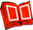 1
【本著作除另有註明外，採取創用CC「姓名標示－非商業性－相同方式分享」台灣3.0版授權釋出】
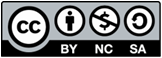 本作品轉載自Annie Berthet, Catherine Hugot, Véronique M. Kizirian, Béatrix Sampsonis, Monique Waendendries (2006). Alter Ego 1. Hachette，頁57。 依據著作權法第46、52、65條合理使用。
Caractériser une personne
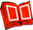 課本p.57
2. 分類：Caractéristiques physiques vs. psychologiques 
physiques : 	athlétique		grand(e) 	élégant		mince 	petit(e)		gros(se)  粗壯 	beau(belle) 		rond(e)  圓圓胖胖
un grand homme 偉人 ≠ un homme grand 高大的人
2
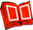 Caractériser une personne
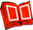 本作品轉載自Annie Berthet, Catherine Hugot, Véronique M. Kizirian, Béatrix Sampsonis, Monique Waendendries (2006). Alter Ego 1. Hachette，頁57。 依據著作權法第46、52、65條合理使用。
課本p.57
2. 分類：Caractéristiques physiques vs. psychologiques 
psychologiques : 	dynamique 		doux(douce) 		timide	cultivé(e) 		autoritaire 		calme 	élégant 		romantique 		créatif(-ive) 	optimiste 		sympathique 		intelligent(e) 	aventurier(-ière) 	sincère 		sportif(-ive) 	généreux(-se)		sérieux(-se)
3
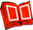 Parler des personnes
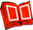 課本p.57
3. le pronom tonique : moi, toi, lui, elle, nous, vous, eux, elles
a. - Moi, j'aime bien le cinéma, et toi ?   - Moi, je préfère le théâtre.
b. - Nous, nous sortons en boîte demain, et vous ?	- Nous, nous regardons un match à la télé.
sortir en boîte  去夜店
un match  比賽
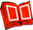 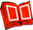 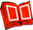 以上作品轉載自Annie Berthet, Catherine Hugot, Véronique M. Kizirian, Béatrix Sampsonis, Monique Waendendries (2006). Alter Ego 1. Hachette，頁57。 依據著作權法第46、52、65條合理使用。
4
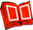 Parler des personnes
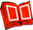 課本p.57
3. le pronom tonique : moi, toi, lui, elle, nous, vous, eux, elles
c. Elle, elle est grande, belle et cultivée et lui, il est petit, pas très beau et pas très intelligent, mais ils s'adorent !
ils s‘adorent 相愛
d. - Elles, elles sont sérieuses. 	- Eux, ils sont indisciplinés.
indisciplinés 不守紀律的
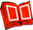 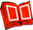 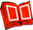 以上作品轉載自Annie Berthet, Catherine Hugot, Véronique M. Kizirian, Béatrix Sampsonis, Monique Waendendries (2006). Alter Ego 1. Hachette，頁57。 依據著作權法第46、52、65條合理使用。
5
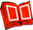 Caractériser des personnes
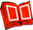 課本p.57
4. 造句：
C'est excitant !
les desserts sucrés ↔ les légumes salés
les escargots sont timides
les joueurs de tennis
les serpents sont dégoûtants(噁心的)
les souris  老鼠
les actrices
la nature
les boîtes bruyantes
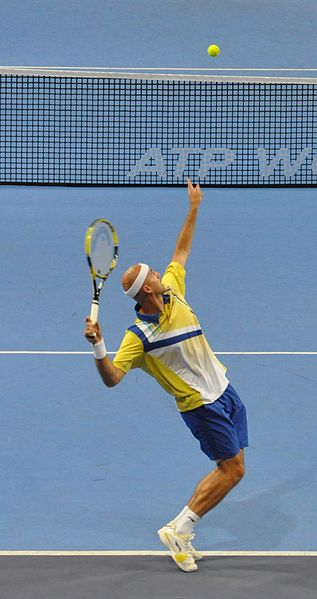 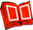 Wikimedia Commons，
作者：Speculos
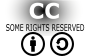 以上作品轉載自Annie Berthet, Catherine Hugot, Véronique M. Kizirian, Béatrix Sampsonis, Monique Waendendries (2006). Alter Ego 1. Hachette，頁57。 依據著作權法第46、52、65條合理使用。
6
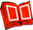 Caractériser des personnes
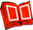 課本p.57
本作品轉載自Annie Berthet, Catherine Hugot, Véronique M. Kizirian, Béatrix Sampsonis, Monique Waendendries (2006). Alter Ego 1. Hachette，頁57。 依據著作權法第46、52、65條合理使用。
7
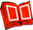 Comment parler des qualités et des défauts d’une personne.
上課補充
Il désire passionnément réussir, il est ...................................................
Elle ne partage rien, elle garde tout pour elle, elle est .....................
Elle voit tout en noir, elle pense que tout va mal, elle est ...............
Il impose ses idées et exige qu'on les respecte, il est ......................
réussir	成功		voir tout en noir ↔ voir la vie en rose
partage	分享		tout va mal ↔ tout va bien
rien		[英]nothing	imposer	強加
garde	[英]keep		exiger	要求
8
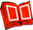 Comment parler des qualités et des défauts d’une personne.
上課補充
Il désire passionnément réussir, il est ambitieux.
Elle ne partage rien, elle garde tout pour elle, elle est égoïste.
Elle voit tout en noir, elle pense que tout va mal, elle est pessimiste.
Il impose ses idées et exige qu'on les respecte, il est autoritaire.
9
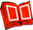 Comment parler des qualités et des défauts d’une personne.
上課補充
Elle pleure souvent, elle est ...................................................................
Il n' a pas les pieds sur terre, c'est un ..................................................
Il n'aime pas qu'un homme regarde sa femme, il est ........................
Elle aime, elle est ......................................................................................
Il ne s'intéresse à rien, il est ...................................................................
pleurer	哭泣
avoir les pieds sur terre	腳踏實地
10
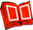 Comment parler des qualités et des défauts d’une personne.
上課補充
Elle pleure souvent, elle est triste.
Il n' a pas les pieds sur terre, c'est un idéaliste.
Il n'aime pas qu'un homme regarde sa femme, il est jaloux.
Elle aime, elle est amoureuse.
Il ne s'intéresse à rien, il est indifférent.
11
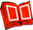 Comment parler des qualités et des défauts d’une personne.
上課補充
2. Trouvez le contraire.Choisissez parmi les propositions suivantes : énervé / indépendant / intéressant / compliqué / antipathique / fort / optimiste / maladroit / généreux / sensible / courageux / bavard / joyeux / réaliste
12
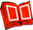 Comment parler des qualités et des défauts d’une personne.
上課補充
2. Trouvez le contraire.
13
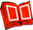 Comment parler des qualités et des défauts d’une personne.
上課補充
3. Trouvez un synonyme.Choisissez parmi les propositions suivantes : comique / timide / crédule / gai / insensible / autonome / rêveur
14
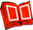 Comment parler des qualités et des défauts d’une personne.
上課補充
3. Trouvez un synonyme.
crédule = croire tout et tout le monde  相信全世界
15
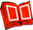 Comment parler des qualités et des défauts d’une personne.
上課補充
4. Trouvez le féminin et le masculin.
16
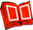 Comment parler des qualités et des défauts d’une personne.
上課補充
4. Trouvez le féminin et le masculin.
17
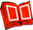 Comment parler des qualités et des défauts d’une personne.
上課補充
4. Trouvez le féminin et le masculin.
18
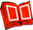 Comment parler des qualités et des défauts d’une personne.
上課補充
4. Trouvez le féminin et le masculin.
19
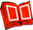 Comment parler des qualités et des défauts d’une personne.
上課補充
4. Trouvez le féminin et le masculin.
20
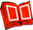 Comment parler des qualités et des défauts d’une personne.
上課補充
4. Trouvez le féminin et le masculin.
21
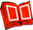 Comment parler des qualités et des défauts d’une personne.
上課補充
Le féminin des adjectifs
Pour former un adjectif au féminin, on ajoute généralement un e :		grand>grande, joli>jolie, souriant>souriante
Les adjectifs qui se terminent par un e ne changent pas au masculin :		sensible>sensible, aimable>aimable
Les adjectifs qui se terminent par on, ien, el, ul et eil doublent leur consonne au féminin :	bon>bonne, ancien>ancienne, naturel>naturelle, 	nul>nulle, pareil>pareille
22
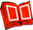 Comment parler des qualités et des défauts d’une personne.
上課補充
Le féminin des adjectifs
Les adjectifs qui se terminent par et doublent leur consonne au féminin sauf complet, désuet, discret, inquiet,.... qui se terminent par ète :		muet>muette, coquet>coquette, 	discret>discrète, secret>secrète
Les adjectifs qui se terminent par s ont un féminin en se sauf bas, gros, épais,... qui se terminent par sse : 	gris>grise	gros>grosse, bas>basse
Les adjectifs qui se terminent par x font leur féminin en se (sauf doux (douce), faux (fausse), roux (rousse),...)	ambitieux>ambitieuse
23
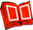 Comment parler des qualités et des défauts d’une personne.
上課補充
Le féminin des adjectifs
Les adjectifs qui se terminent par ier font ière au féminin :		fier>fière
Les adjectifs qui se terminent par f changent en ve au féminin :			vif>vive, neuf>neuve
Les adjectifs qui se terminent par c font souvent leur féminin en che :	franc>franche
Certains adjectifs ont leur propre transformation : 	beau>belle, nouveau>nouvelle, fou>folle, 	mou>molle, vieux>vieille, frais>fraîche
24
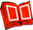 Comment parler des qualités et des défauts d’une personne.
上課補充
Quelques expressions animalières pour enrichir son vocabulaire.Reliez les définitions aux bonnes expressions.
25
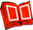 Comment parler des qualités et des défauts d’une personne.
上課補充
Quelques expressions animalières pour enrichir son vocabulaire.Reliez les définitions aux bonnes expressions.
26
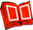 版權聲明
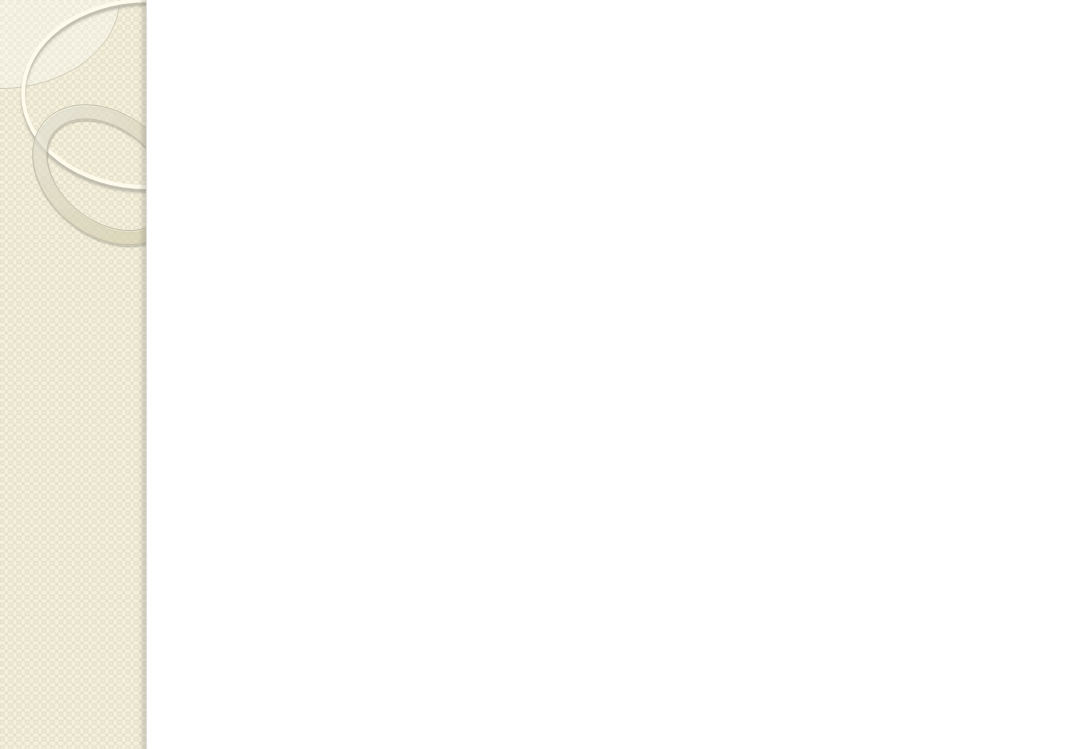 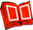 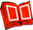 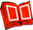 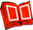 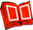 27
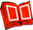 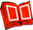 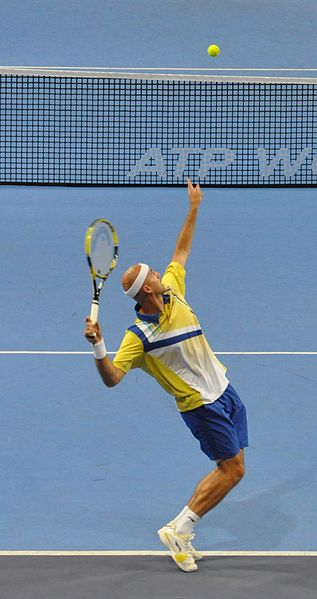 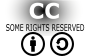 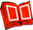 28
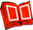